PHÒNG GIÁO DỤC VÀ ĐÀO TẠO QUẬN LONG BIÊN TRƯỜNG MẦM NON HOA SỮA         Năm học 2022-2023
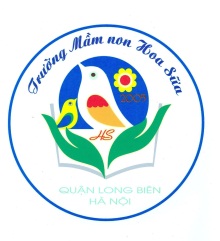 GIÁO ÁN PHÁT TRIỂN THẨM MỸ
Đề tài: - DH : Đi đường em nhớ 
                                  - VĐTN : Đi xe đạp 
                         Lứa tuổi : Nhà trẻ D1 ( 24 – 36 tháng)
1. Ổn định : Câu đố
Xe hai bánhChạy bon bonMáy nổ giònKêu bình bịchLà xe gì ?
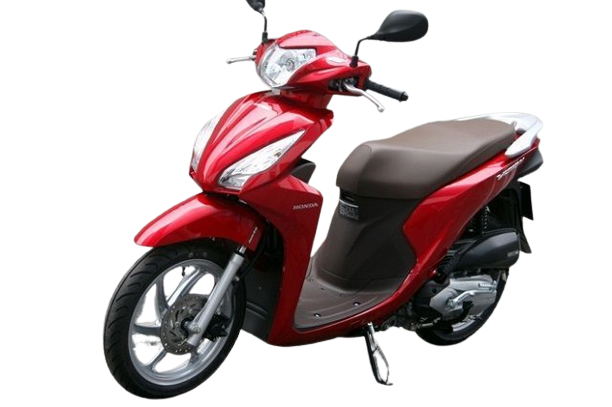 2.Phương pháp
Lần 1: Cô hát kết hợp tình cảm, cử chỉ điệu bộ
Lần 2 :  Cô hát có nhạc kết hợp 
với động tác minh họa
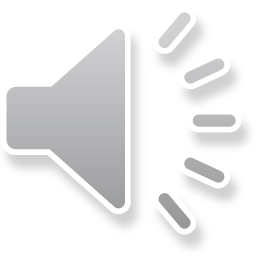 Lần 3: Trẻ nghe ca sĩ hát
* VĐTN : Đi xe đạp
3.Kết thúc